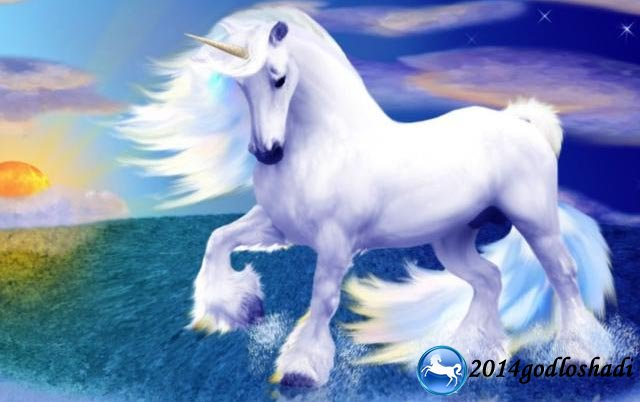 МОБУДОД ДДТ станицы Советскоймастер- классИгрушка – сувенир «Лошадка»Объединение «Мягкая игрушка»Педагог дополнительного образования Киреева О.Н2013год.
Изготовление выкроек - лекал
Последовательность выполнения игрушки
Обводим выкройку- лекало на ткань
Вырезаем туловище лошадки
Гриву прошиваем ровными стежками
Продолжаем шить дальше швом «петельный через край», дойдя до ног набиваем игрушку синтепоном , чтобы придать небольшой объем нашему изделию.
Делаем надрезы на гриве
Оформляем готовую игрушку, по своему вкусу
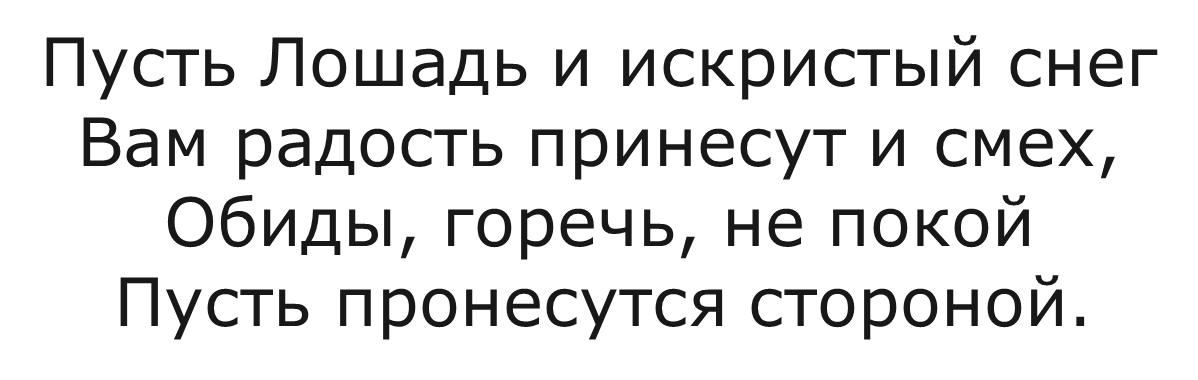 Спасибо за внимание !